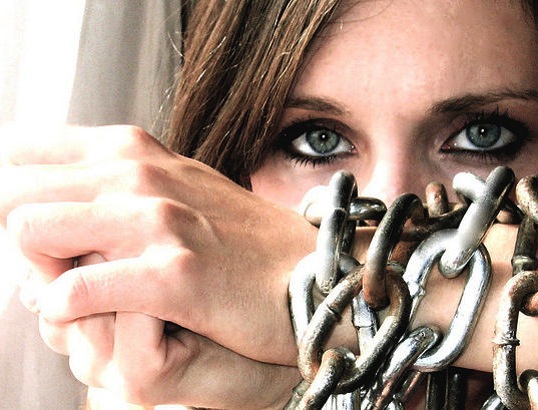 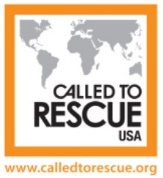 human
Trafficking is slavery
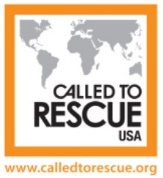 What is Human Trafficking?
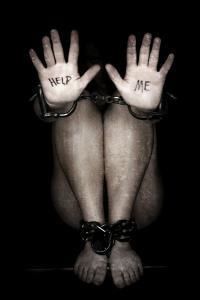 A person is guilty of trafficking when: 

He or she…Recruits, harbors, transports, transfers, obtain or receives by any means another person knowing that they are being forced to engage in forced labor, in voluntarily servitude, a sexually explicit act, or commercial act that financially benefits the trafficker.
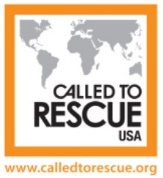 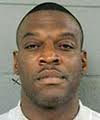 Who are Traffickers?
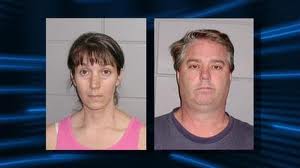 Female or male, young or old, citizens or foreign nationals
Stranger to victim, family member, acquaintance or an intimate partner.
Member of organized crime or gang.
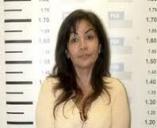 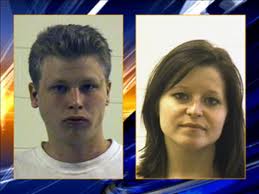 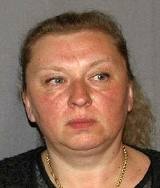 Human Traffickers can be ANYONE willing to exploit another for profit
[Speaker Notes: Consolidated content from previous AAI presentations]
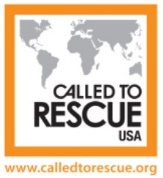 How to Spot Traffickers
May answer questions for victim
Observe victim persistently
Gives evasive answers
May not know child’s name                                      or personal information
Poses as a relative
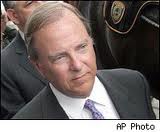 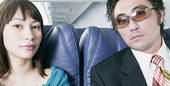 [Speaker Notes: Consolidated content from previous AAI presentations]
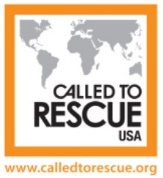 Worldwide Statistics
1.2 Million Children are Sex Trafficked Yearly
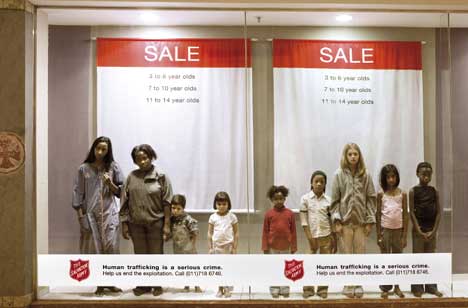 Traffickers see people as commodities…
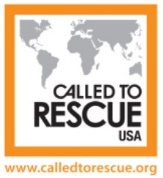 Renewable sources of income 
Often “rented” or sold to paying customers
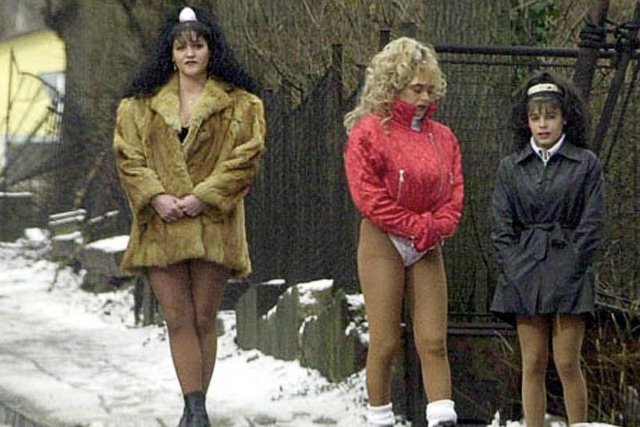 …and exploit their vulnerabilities
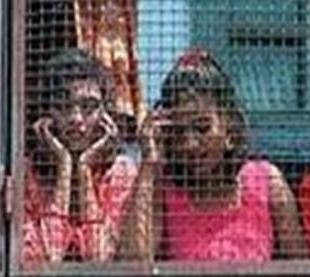 Forcing or tricking people into bondage
Robbing people of their identity and travel documents
Definition of Minor 
Sex Trafficking
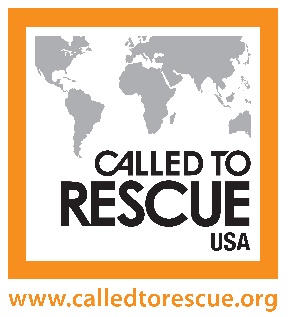 Minor sex trafficking occurs when a person is under ____ years of age and is engaged in a commercial sex act

Commercial sex act is any sex act of 
     which anything of value is given to or 
	received by any person. 
   
       This includes:

Prostitution
Exotic Dancing/Stripping
Pornography
Sex Tourism
Survival Sex



(Definition is from the Trafficking Victims Protection Reauthorization Act (TVPRA)
18
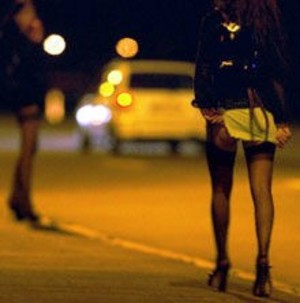 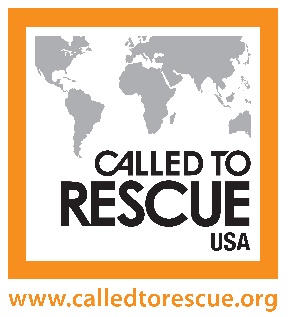 International Facts
Human Trafficking generates $ 32 billion annually 

Every minute, __ children are trafficked 
    around the world 

A child can be used 20 to 30 times a day and____ days a week 

In parts of the world a man can pay_____ to have sex with a  3 year-old
	

							Department of Justice
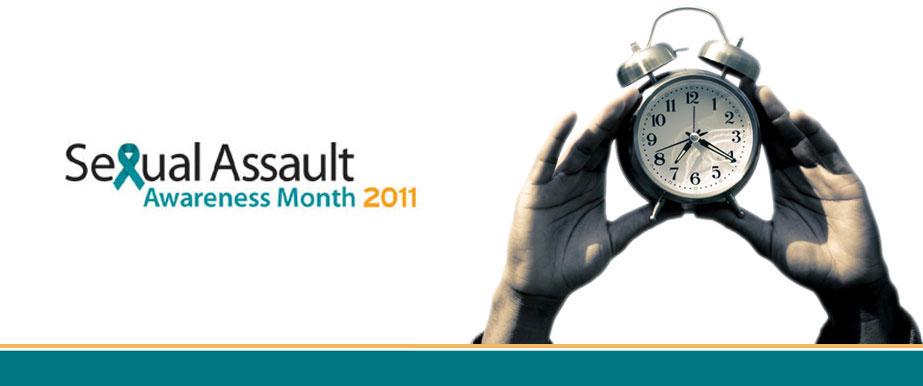 2
20
$8,000
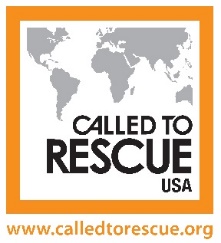 Other Types of Trafficking
Organ
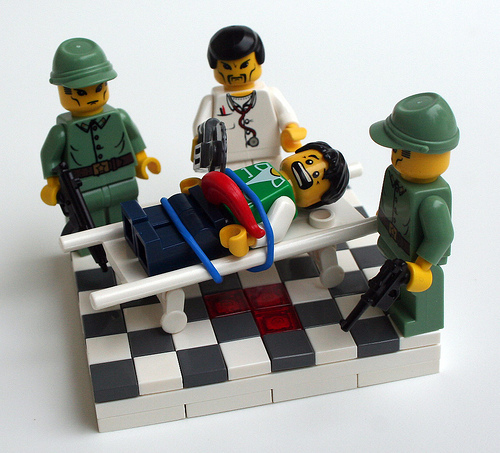 Labor
Soldier
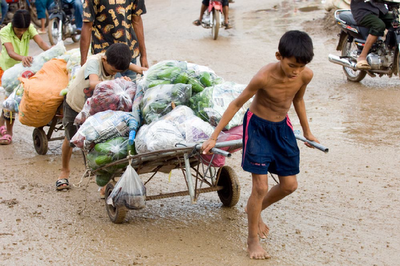 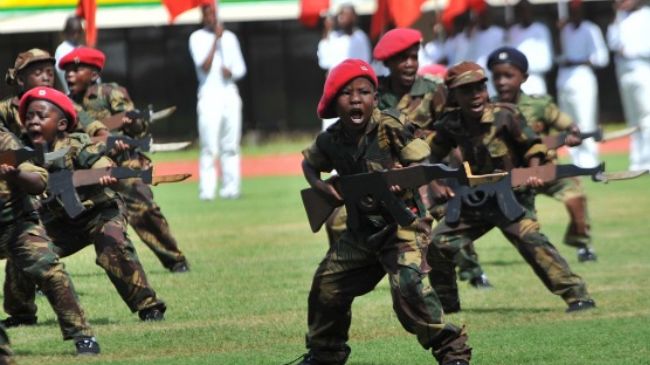 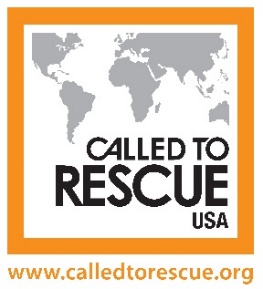 USA Statistics
National Center for Missing and Exploited Children data shows, ______children have become sexual commodities. 



__ out of every __ teens on the street will be lured toward prostitution within ___hours of leaving home. This means at least ______ children are lured into 
prostitution each year.



Nationally ______children 
run away from home each year
250,000
3
1
48
150,000
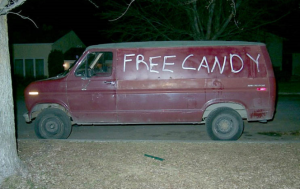 450,000
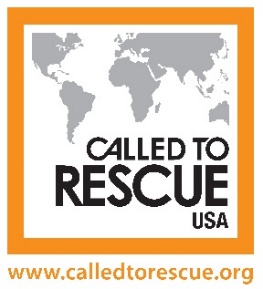 USA Facts
Seattle, Portland, Las Vegas and Phoenix are in the top 10 cities for child sex trafficking - FBI Sting Operations


One quarter of all sexually victimized and trafficked children worldwide are US citizens - Department of Justice


THREE Major Circuits in the USA-Eastern, 		Southern, Western
1-855-646-5484 Called to Rescue Hotline
     put this number in your cell phones
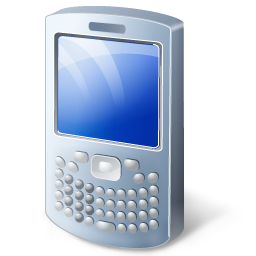 Procedure
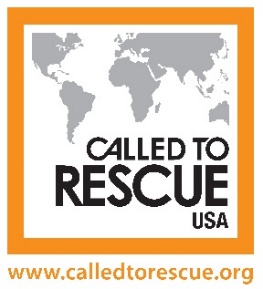 Recruiting-Grooming
Through lures of love, affection, money, safety, 	protection and “family”
Pimps have a sense for girls who are vulnerable
Breaking
Multiple stages and these vary depending on the 	pimp’s “game”
Partying, getting hair and nails done, new clothes, 	street name, made to feel special
Maintaining
The point of which a girl “turns her first trick” Is being 	“turned out”
All girls remember how/when they were “turned out”
Maintaining happens with extreme abuse
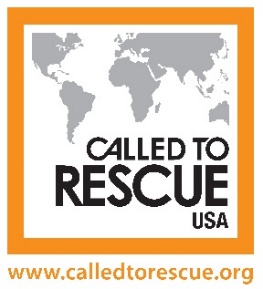 Myths
Myth: The youth knew what she was getting into

     Fact: Victims are often seduced, coerced, tricked 	    	    or forced into prostitution by pimps

Myth: The youth is a criminal

     Fact: The youth is a victim of the crime of sex trafficking

Myth: All sex trafficked children are street children     Fact: Sex trafficking happens to
             children from all social 
               status
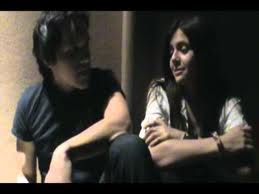 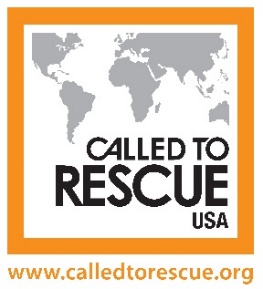 Myths
Myth: Victims trafficked within a state don’t qualify     	      for federal victim assistance
     Fact: All victims of trafficking qualify under federal law
                    for victim assistance

Myth: The youth has freedom of 
		movement
     Fact: Victims are held in physical
	    and/or emotional bondage 
               and are not free to leave
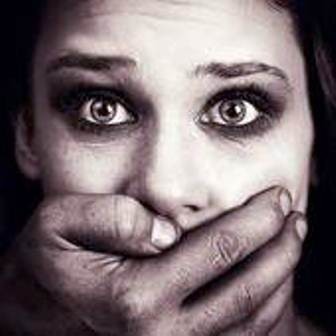 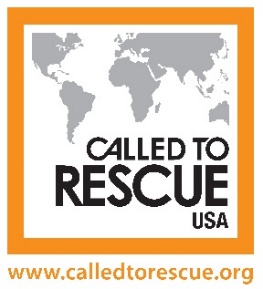 Street Language
sex
John, Trick, Date- The names used for men who pay for ____

The Life- Term that refer to the underground world of prostitution including the _____and ____________

Track, Blade, Ho Stroll- Terms for the areas where street prostitution occurs. Generally sidewalks or corners of specific streets or intersections, malls or other public areas.

Bottom Girl (Bottom B*#*h)- Girl that the most________ with the pimp. Often was the first girl that “ _______” for him. Maybe responsible for recruiting, grooming or managing other _____

Stable- A group of _____________ under the pimps control

Chicken Farm- A group of _____ under the pimps control
rules
Expectations.
status
worked
Girls.
Women/girls
boys
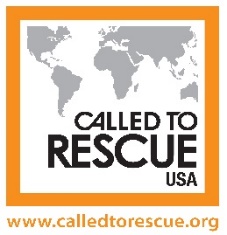 Street Language
Out of Pocket- When a girl “breaks the rules” or does some thing that makes the pimp angry. Grounds for violence and abuse.


Daddy– Your own pimp—Invoking images of fatherhood


Choosing Up - This refers to “choosing” a new/different pimp. This is     	often  as simple as making eye contact with a different pimp.         	One of the reasons girls are not allowed to make eye contact 	with anyone other than “dates”.

Renegade, Loose Bunny - A girl involved in (usually) street prostitution 		without a pimp. This is very dangerous for girls and they 		are often kidnapped or forced to “choose up”. 

 Quotas-The amount of money that a girl must make on any given 		night, set by the pimp. All money is turned over to the 		pimp this is called “Breaking a B*#*h”
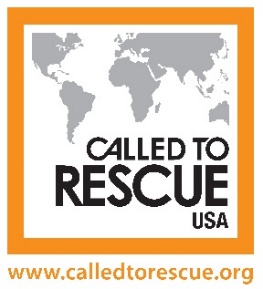 Pathway
There is a distinct correlation between early childhood sexual abuse and __________
prostitution
It is estimated that _____of youth in prostitution have a history of sexual abuse, rape or trauma

Statistics show that __ in ___    women will be raped within their lifetime and are ___ times more likely to become a prostitute later in life.
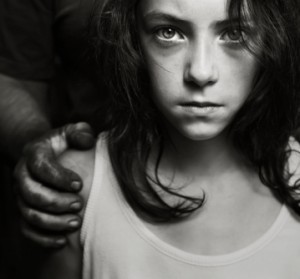 90%
1
6
26
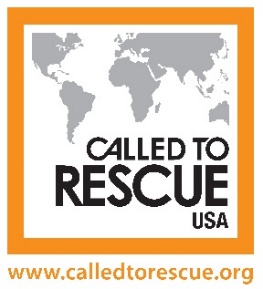 Pathway
Youths who have _____ trauma history are more vulnerable to exploitation and pimps are savvy at detecting this vulnerability.

The average age for a youth to 
    be targeted by traffickers for 
    prostitution in the US
    is _____ years old.
sexual
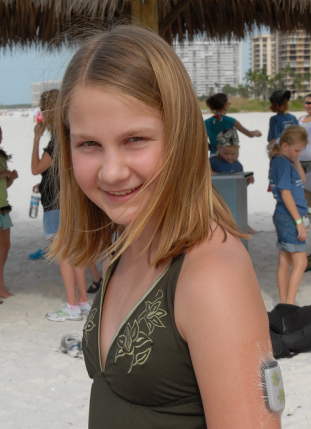 12 to 13
Keys Signs of Trafficking
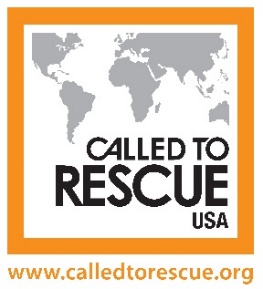 Excess amount of cash

Hotel room keys

Chronic runaway/homeless youth

Signs of branding (tattoo, jewelry)

Lying about age/false identification
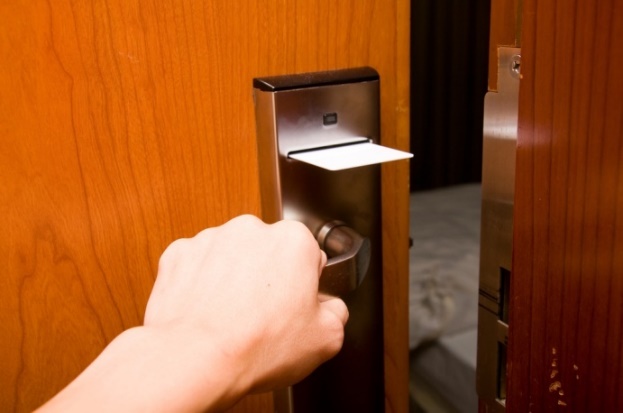 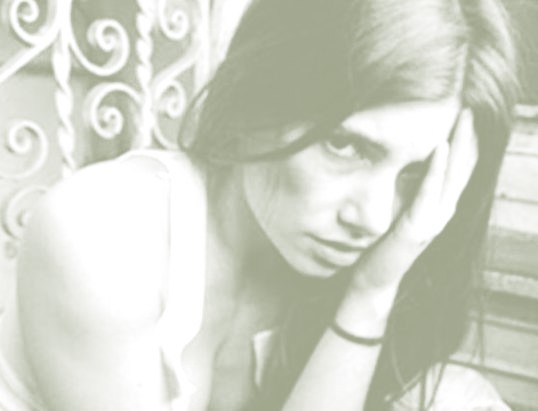 Why Don’t Victims Escape?
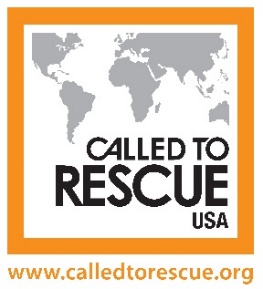 Don’t know their location
Moved often to avoid forming relationships and attracting attention
Told families will be harmed
Don’t know the language
Trauma Bonding -The Stockholm Syndrome
[Speaker Notes: Information from previous AAI presentations]
Signs of a Trafficked Person
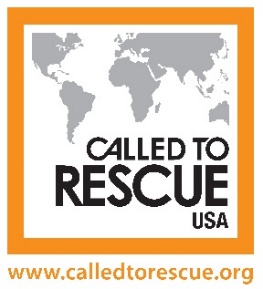 Lack of Control:

Has few or no personal  possessions
Is not in control of his/her own money, no financial records, or 	bank account
Is not in control of his/her own identification documents (ID or passport)
Is not allowed or able to speak for themselves 
Claims of just visiting and inability to clarify where he/she is staying/address/city
Loss of sense of time
Has numerous inconsistencies in his/her story
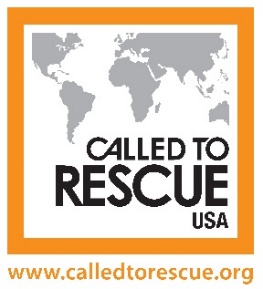 Signs of a Trafficked Person
Poor Mental Health or Abnormal Behavior:

Is fearful, anxious, depressed, submissive, tense, or nervous/paranoid
Exhibits unusually fearful or anxious behavior after bringing up law enforcement
Avoids eye contact
May be under the influence of drugs/alcohol from trafficker

Poor Physical Health:

Lacks health care
Appears malnourished
Shows signs of physical and/or sexual abuse, physical restraint, confinement, or torture
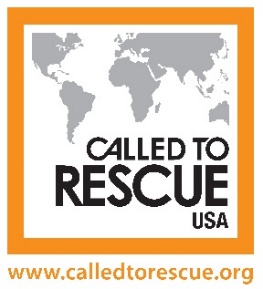 Impact on the Physical Damage
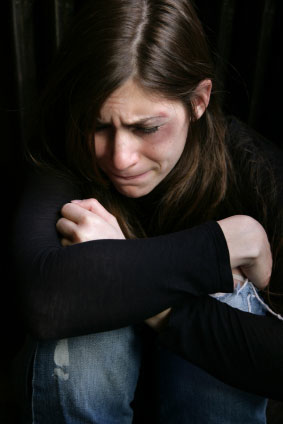 Infectious diseases Permanent scarring from cigar and cigarette burns
Internal physical damage
Unset broken bones
Malnourishment
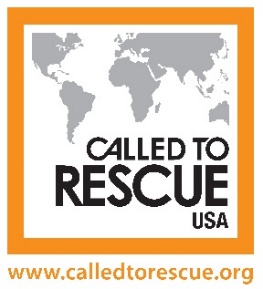 Outcome
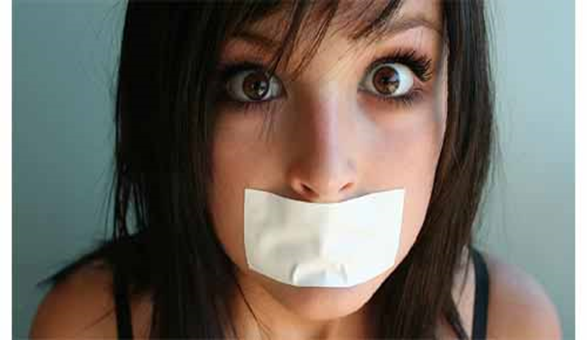 The psychological 
     bond between the pimp
     and the victim is called 
     __________,also 
     known as Stockholm Syndrome.

The result is: 
______to self-identify
Return to the _____________   
_____of violence/abuse/exploitation
Trauma Bonding
Failure
Pimp/trafficker
Denial
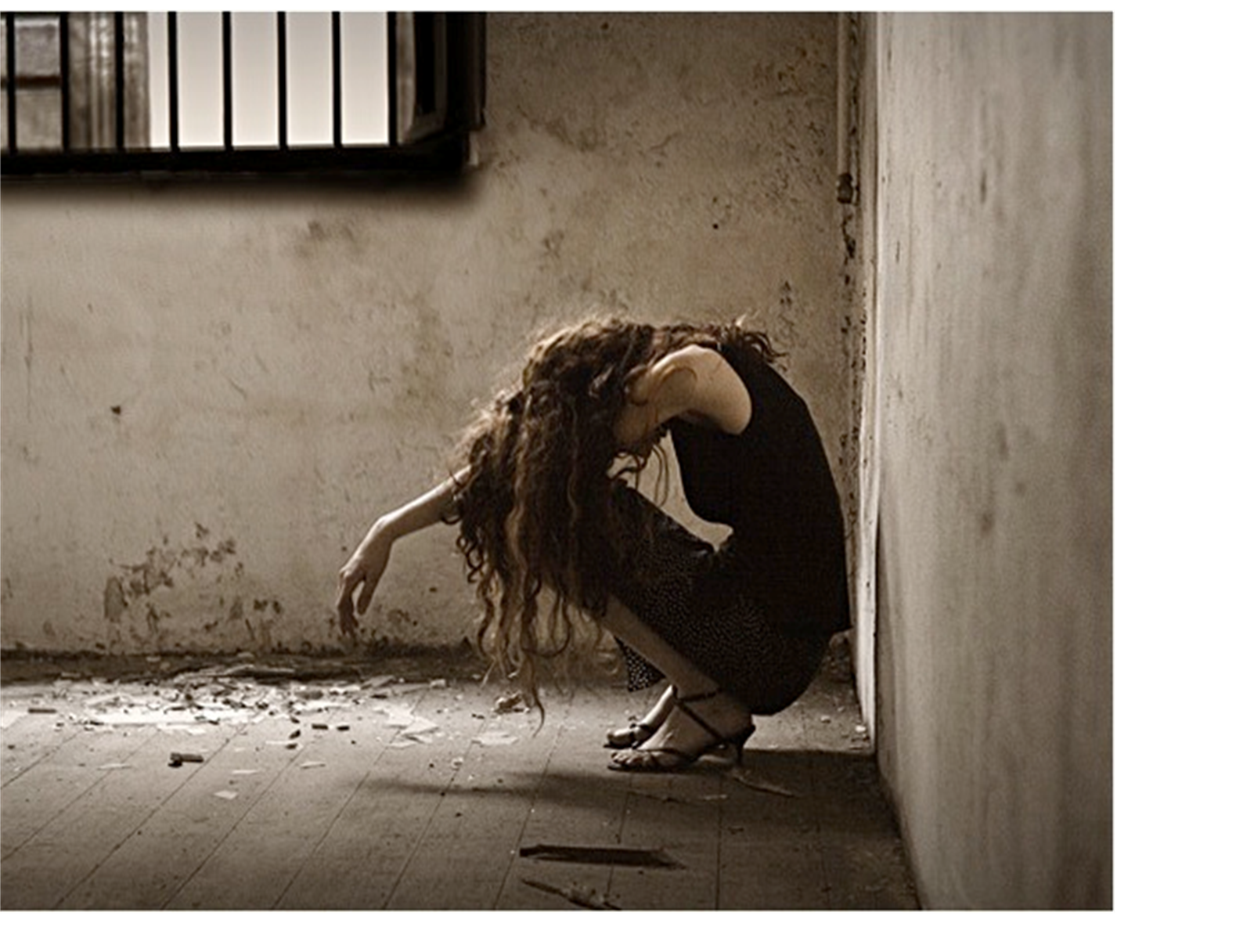 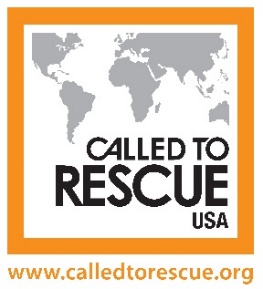 Long Term Psychological Damage
Post-Traumatic Stress Disorder
Substance abuse
Eating Disorders
Suicidal thoughts
Self-hatred




May break physical chains, but psychological chains remain for 15-20 yrs.
What are the indicators of a Victim?
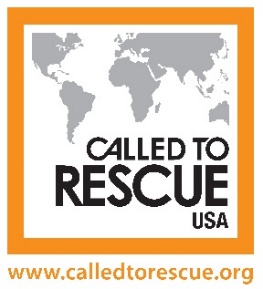 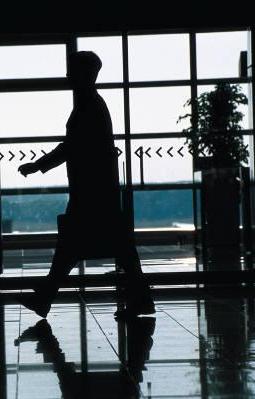 Do NOT confront anyone you suspect of engaging in trafficking
Do NOT try to rescue any possible victim
Do NOT display any unusual concern or alarm
Do NOT endanger yourself or others
Do Call 911
Keeping Your Computer Safe?
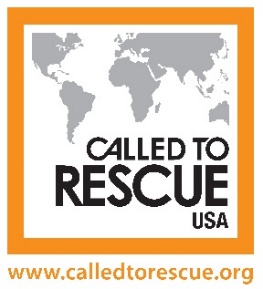 Block all TV’s and computers from porn

Know what your children are doing online

Know what your children are doing on their phone
Computers and phones should charge in parents bedroom at night
Computers never used in a bedroom
Ways to support Called To Rescue
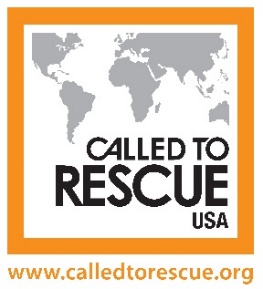 Like us and support us on Facebook

Join or start a Task Force in your city

Contact Prominent People and Corporations for                        their help and financial donations

Get the word out about Called To Rescue

Sponsor a table at our annual fundraising dinner

Paypal at www.calledtorescue.org